Figure 3 The densities of nerve fibres (mean ± SD) stained with PGP9.5 and NF in uterosacral ligament, cul de sac, ...
Hum Reprod, Volume 24, Issue 4, April 2009, Pages 827–834, https://doi.org/10.1093/humrep/den464
The content of this slide may be subject to copyright: please see the slide notes for details.
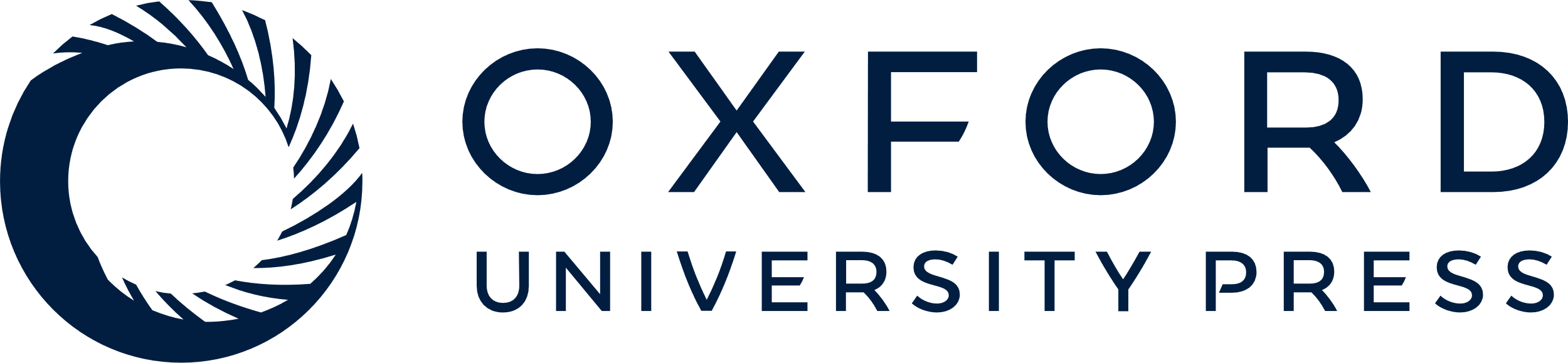 [Speaker Notes: Figure 3 The densities of nerve fibres (mean ± SD) stained with PGP9.5 and NF in uterosacral ligament, cul de sac, peritoneal side wall and rectal lesions of DIE.
The densities of nerve fibres were highest in rectal lesions (*P &lt; 0.001; **P &lt; 0.001). There was no statistical difference in nerve fibre density between cul de sac, uterosacral ligament and pelvic side wall lesions (P &gt; 0.05).

Unless provided in the caption above, the following copyright applies to the content of this slide: © The Author 2009. Published by Oxford University Press on behalf of the European Society of Human Reproduction and Embryology. All rights reserved. For Permissions, please email: journals.permissions@oxfordjournals.org]